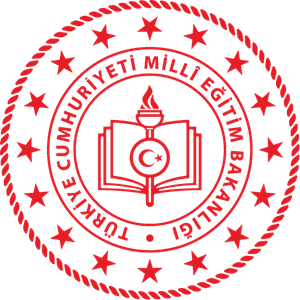 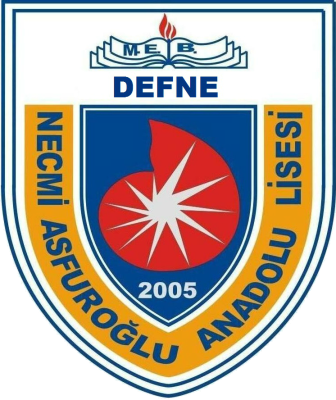 Necmi Asfuroglu Anatolian High School
1
CULTURAL COLORS
 ERASMUS+ ka229 PROJECT 2020-2022
TURKEY
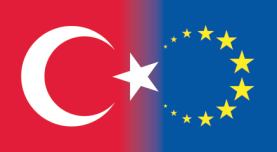 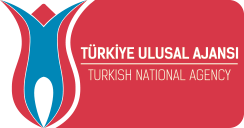 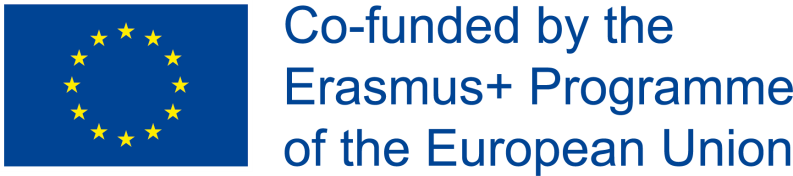 Necmi Asfuroglu Anatolian High School was established in 2005, Hatay.
2
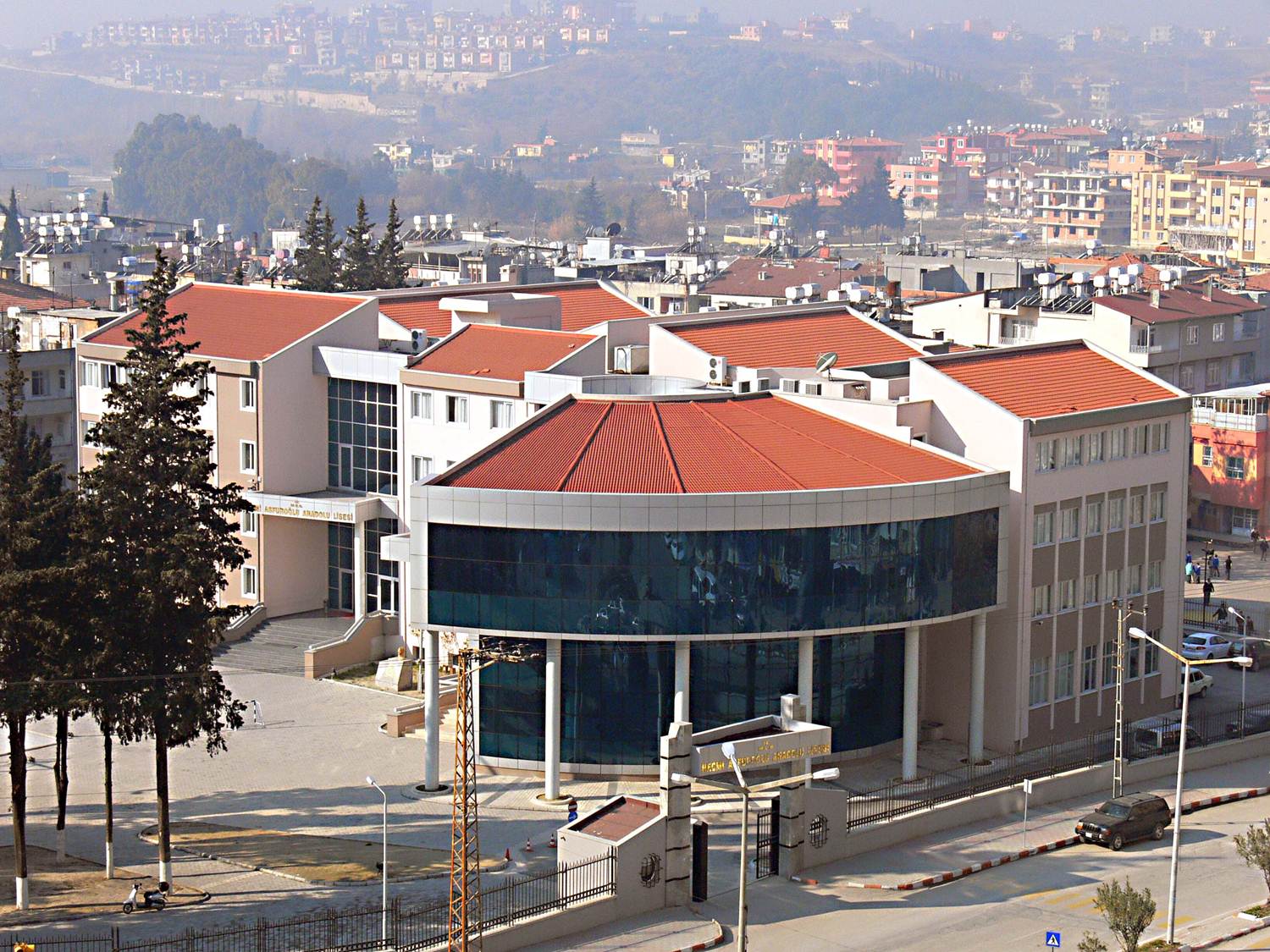 Hatay is in the south of Turkey
3
Headmaster, Mr Ömer Uğur AYDIN
4
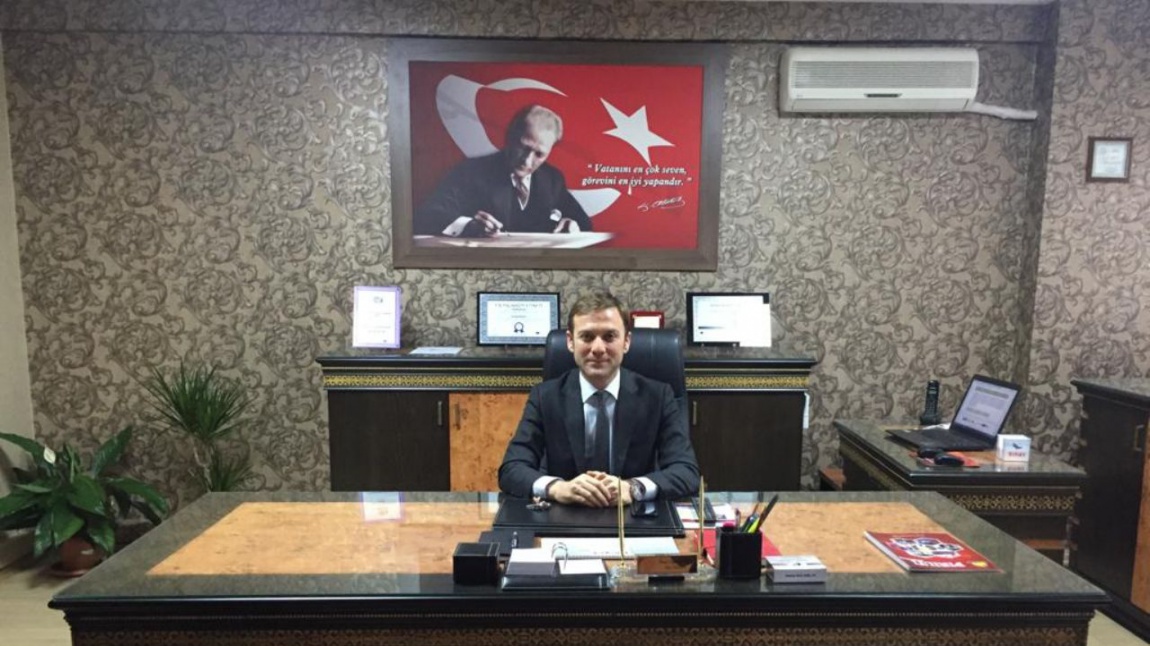 There are 3 vice- headmastersand about 65 teachers
5
Our School, located in the central of Hatay, has 1217 students attending.
6
School Departments
7
Teachers Room
8
There are 3 labs - Physics, Chemistry and Biology
9
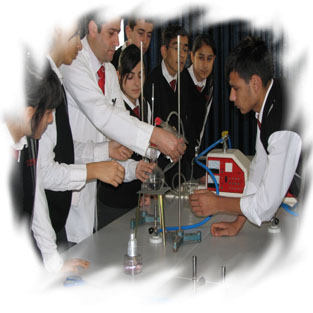 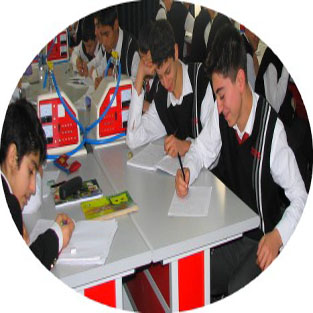 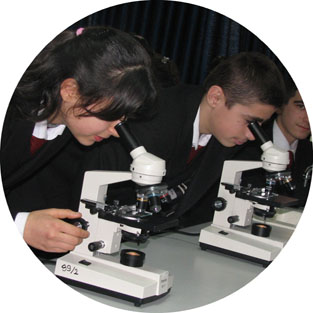 Music Room
10
Art Room
11
Guidance Room
12
Z Style Library
13
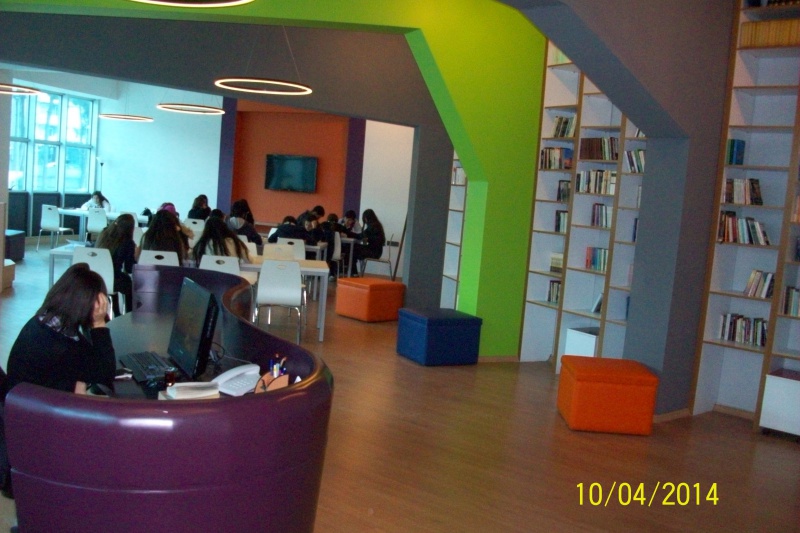 Auditorium
14
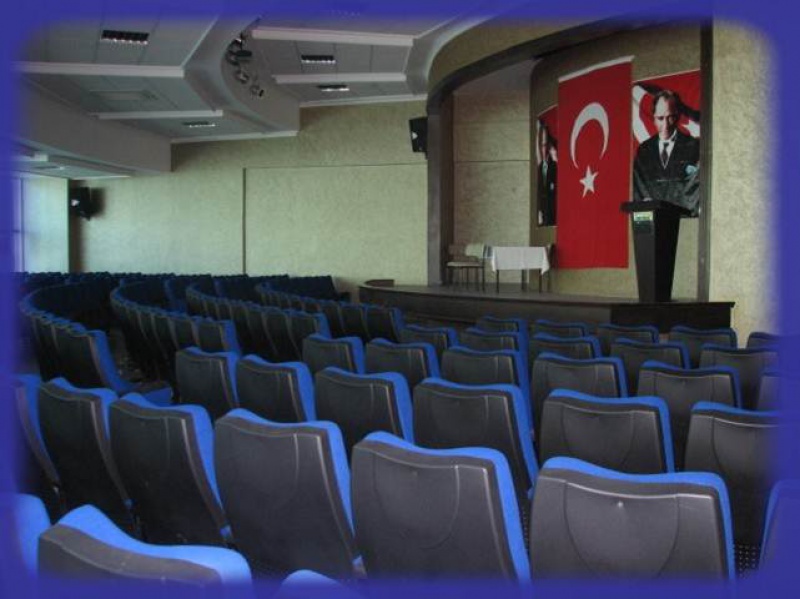 Schools in Turkey
15
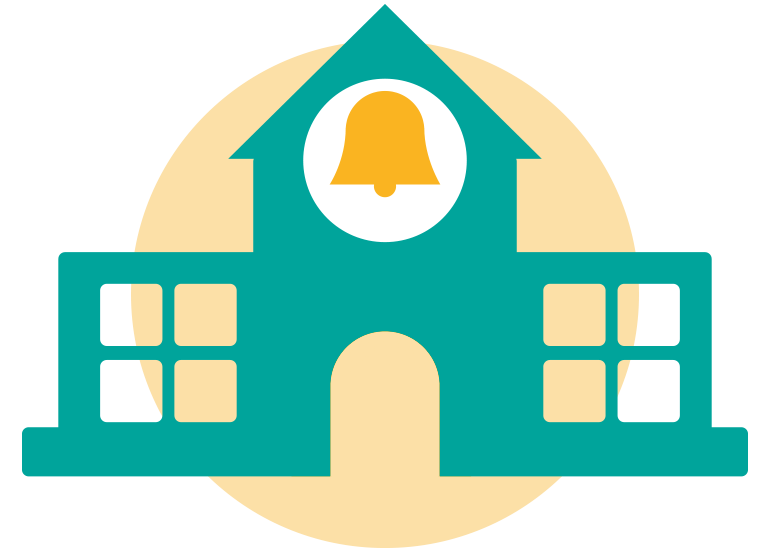 Exam for High Schools
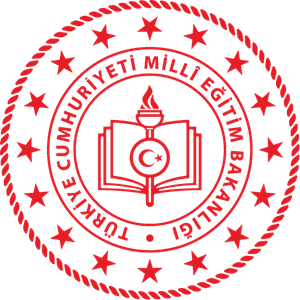 16
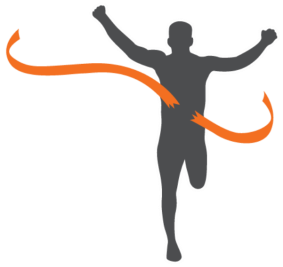 Students in Turkey must attend these schools step by step.
System in General High School
17
The students get four years education.
Our students are between 14 and 18 years old.
School starts at 8.00 am o’clock, ends 03.20 pm.
There are 8 lessons in a day and duration of one lesson is 40 minutes.
There are totally 7 short breaks(10 mins) and lunch break between 12.00 am – 01.00 pm.
There are no classes on weekends.
There are 34 students in a class.
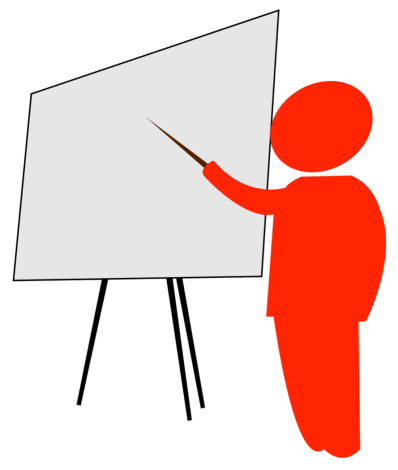 Lessons
18
Main Courses
Additional Courses
Maths
Physics
Chemistry
Biology
Literature
English
German
History
Geography
Art
Music
Gym
Religion
Philosophy
Extra Maths
Extra Physics
Extra Chemistry
Extra Biology
IT
Human Rights and Democracy
Health and Traffic
Project Preparing
Sociology
19
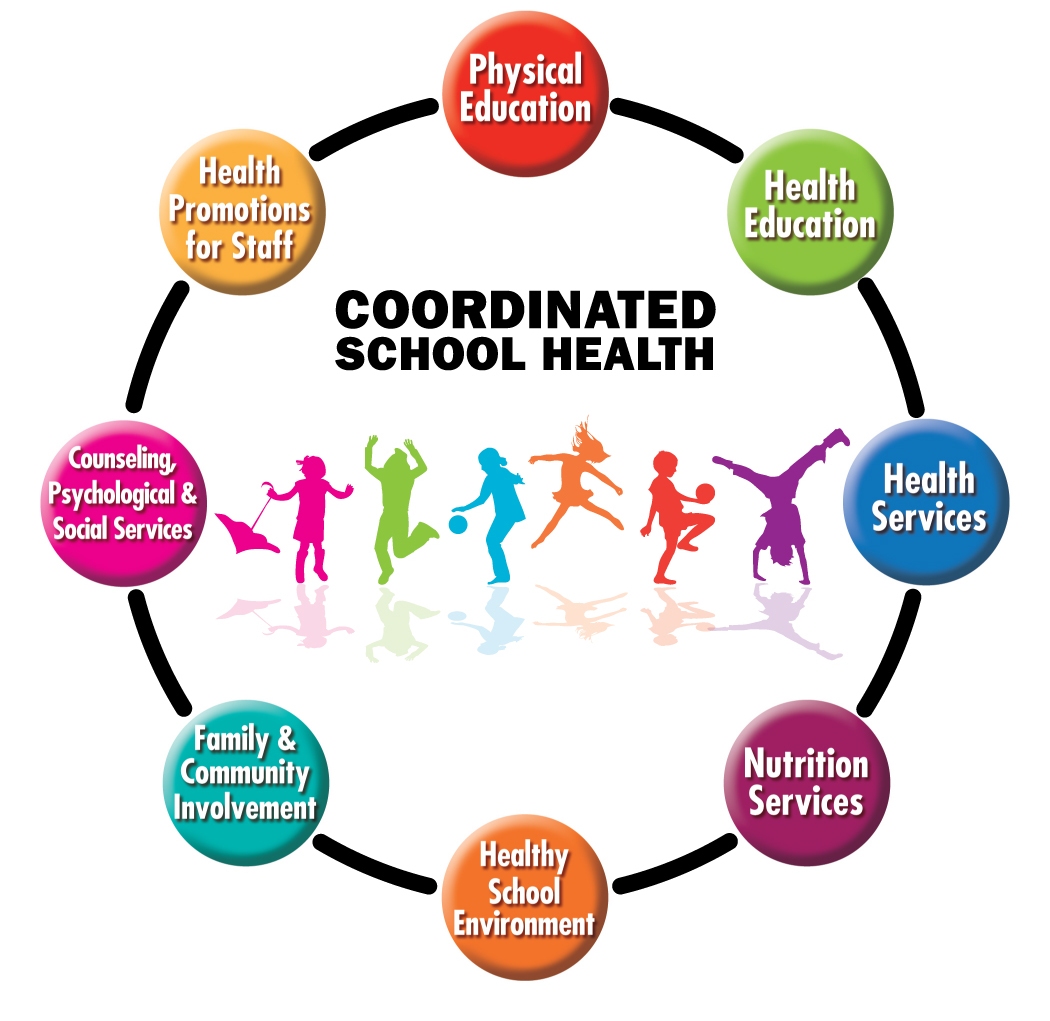 Literature(6 hours)
English(4 hours)
German(2 hours)
in a week.

We have 9 Literature teachers, 7 English teachers and 3 German teachers
Health, Gym and Science Lessons
20
Literature
English
German
History
On Lessons
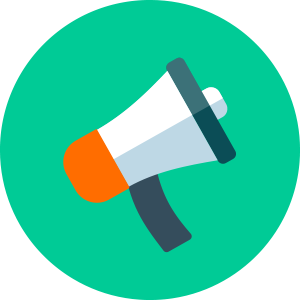 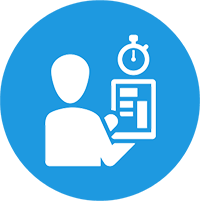 21
Auditorium, classes and school yard are mostly based on constructive method. (aimed)
The teacher guides the students. (aimed)
The teacher is a model for the students. (aimed)
Four basic skills are taken into consideration
Different techniques are applied in different skills
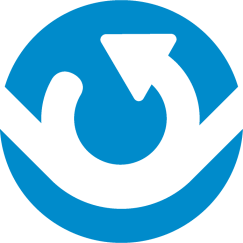 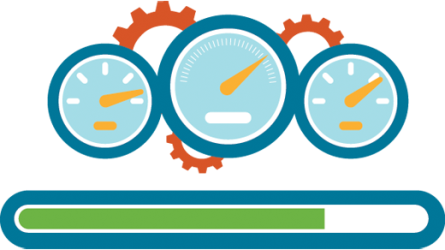 Extracurricular Activities
22
1) EU Projects
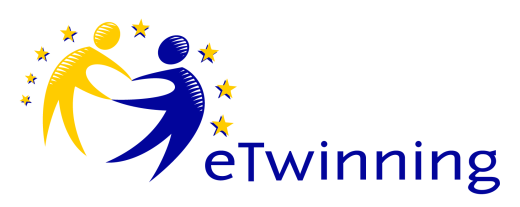 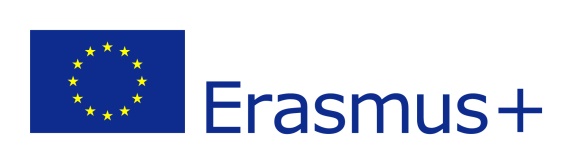 23
We have currently 7 Erasmus+ projects at school. (KA229).
We have several e-Twinning projects. These projects are about Literacy, Maths, English, Cultures, Traditional Foods etc..
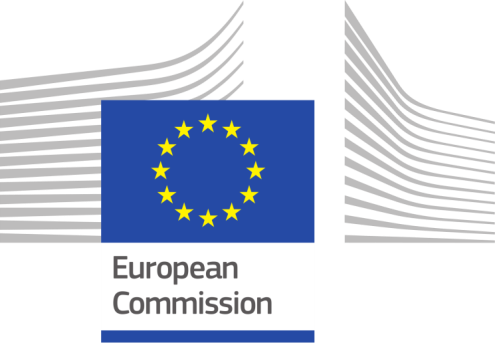 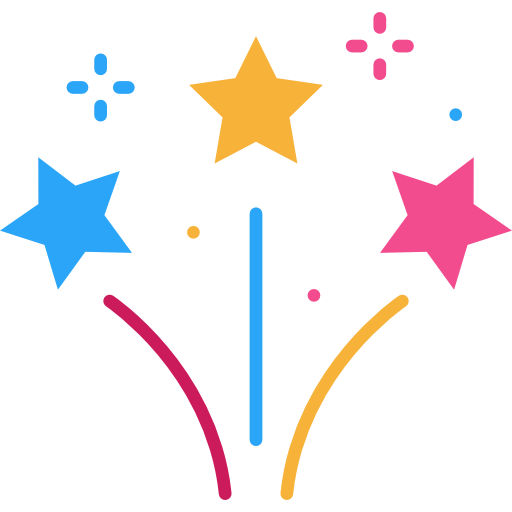 2) Local and National Sport Competitions
24
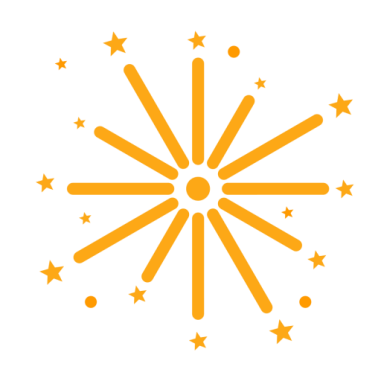 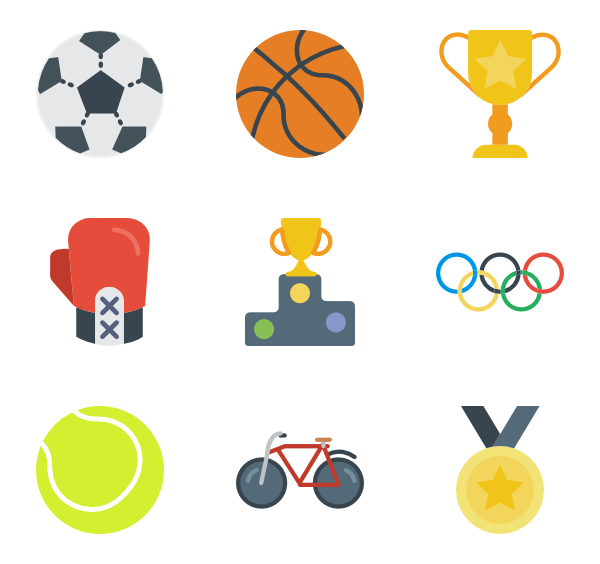 Basketball
25
Bocce
26
Badminton
27
Volleyball
28
Swimming
29
Futsal
30
3) Music
31
4) Art
32
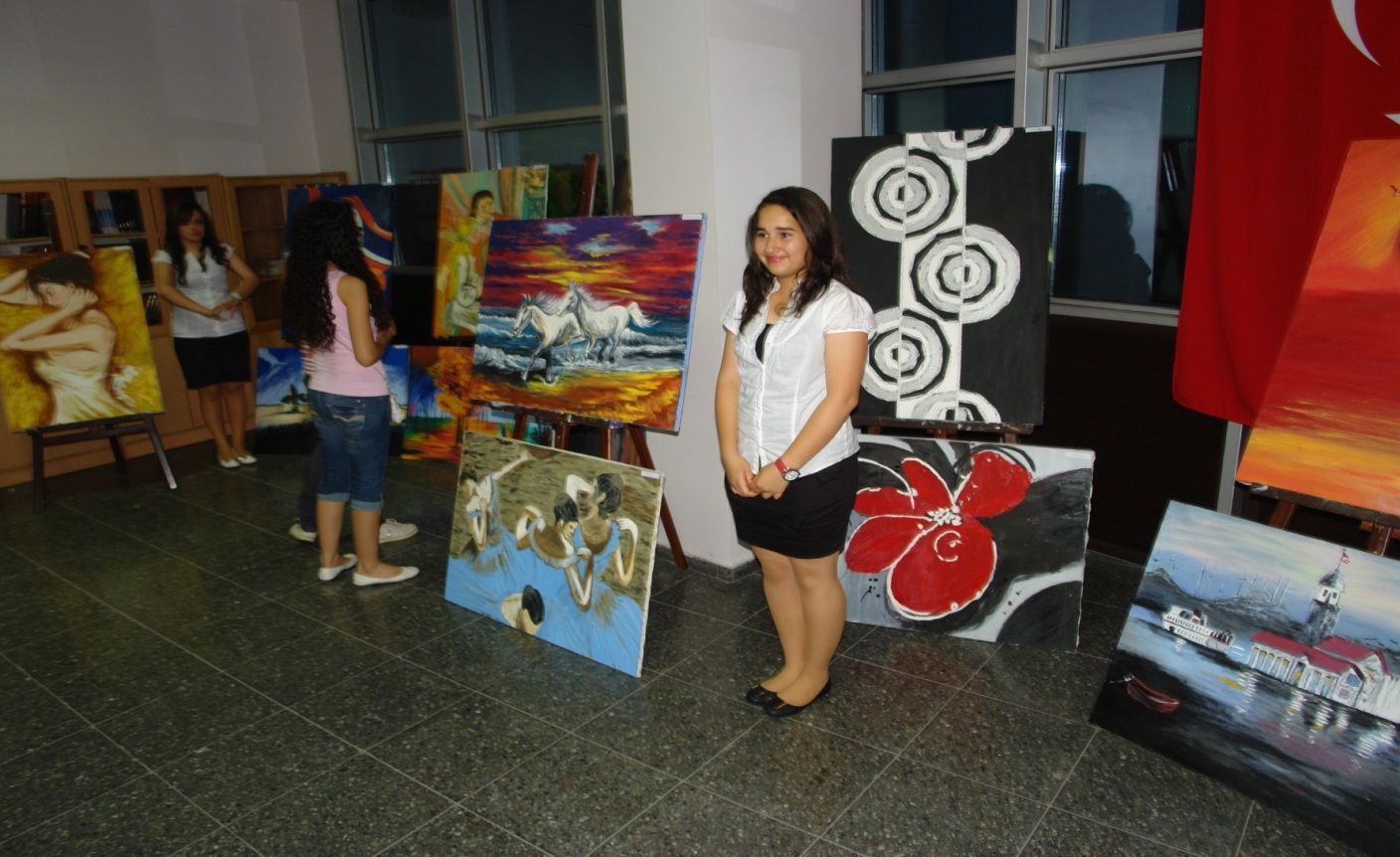 5) Theater and Drama
33
6) Chess
34
7) Book Fairs
35
8) Science Fairs
36
9) Youth Week
37
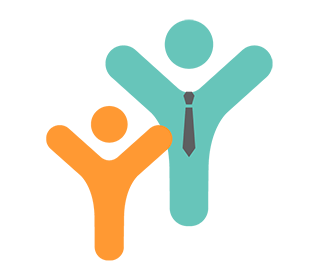 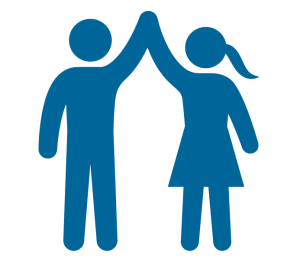 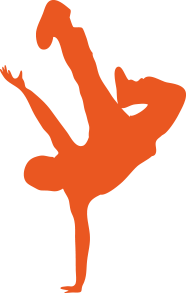 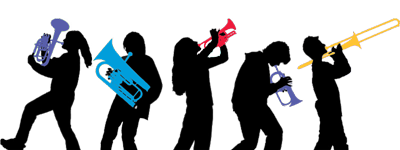 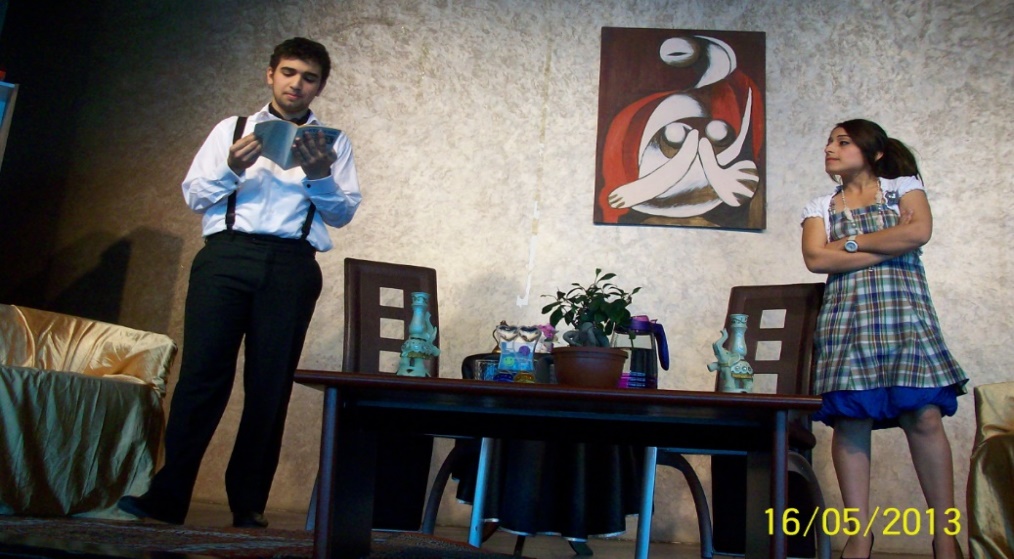 38
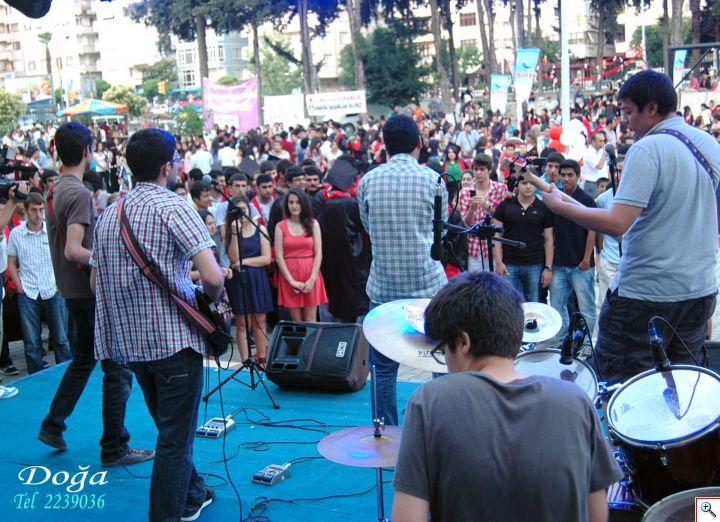 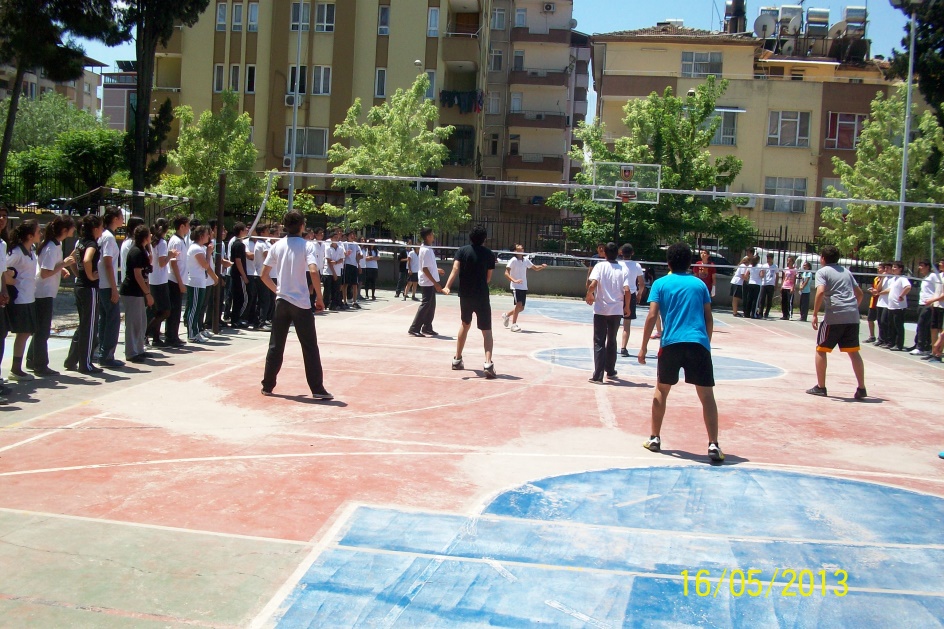 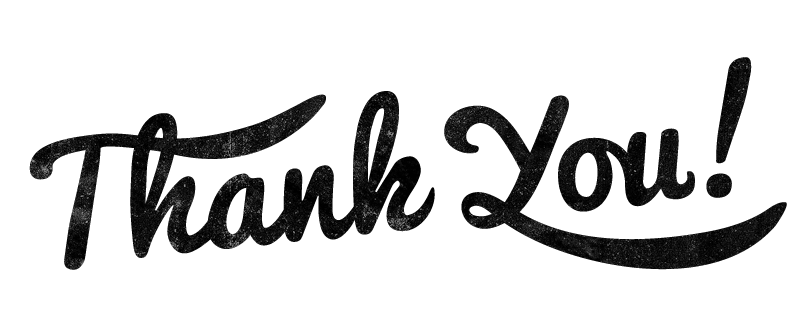 39
For Listening
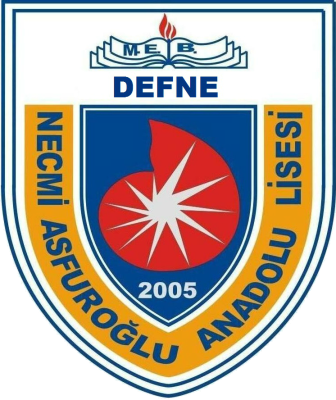